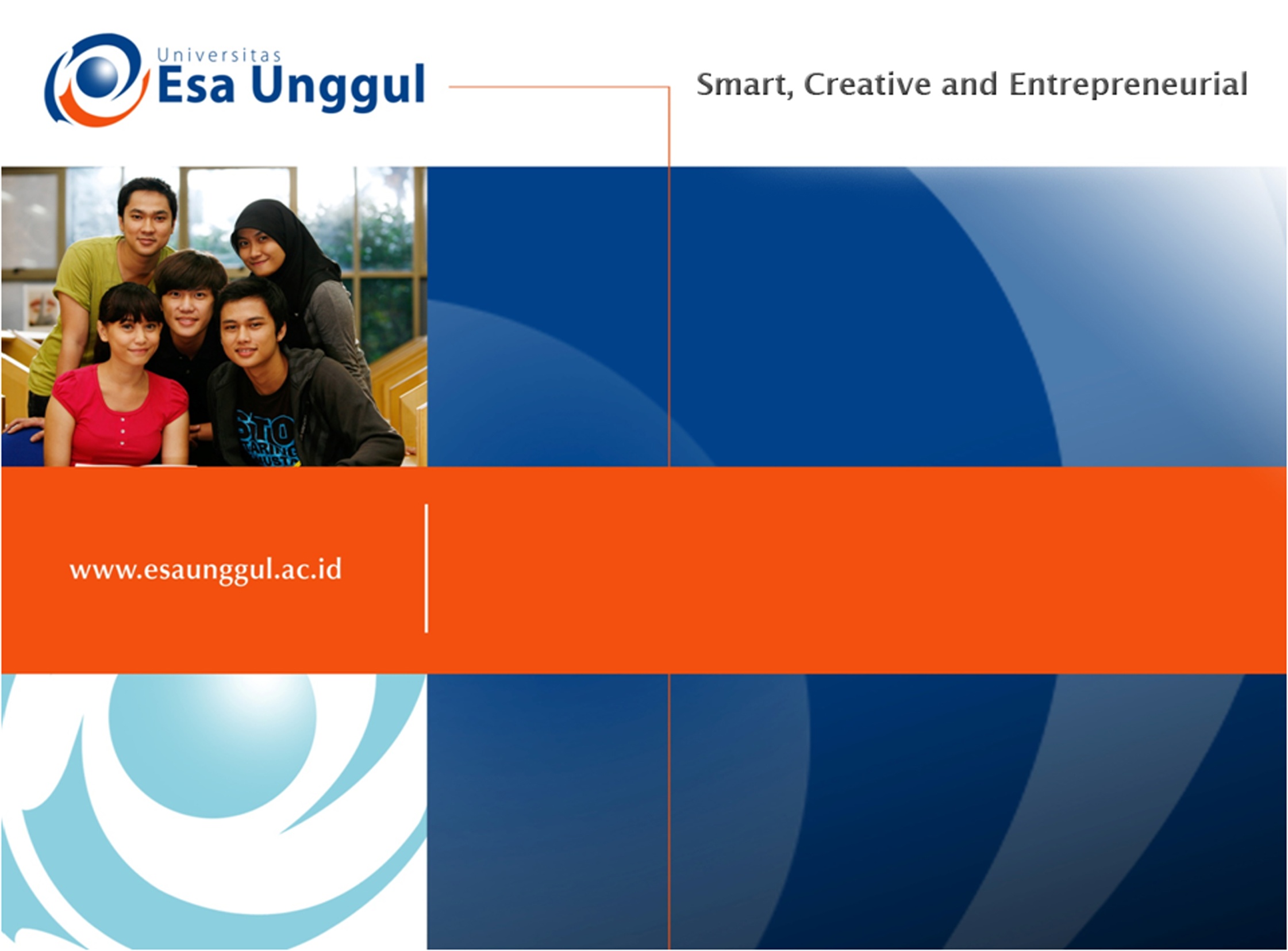 METODE DALAM MANAJEMEN DESAIN
PERTEMUAN 10
OSKAR JUDIANTO SSn., MM., MDs.
DESAIN PRODUK
FAKULTAS DESAIN dan INDUSTRI KREATIF
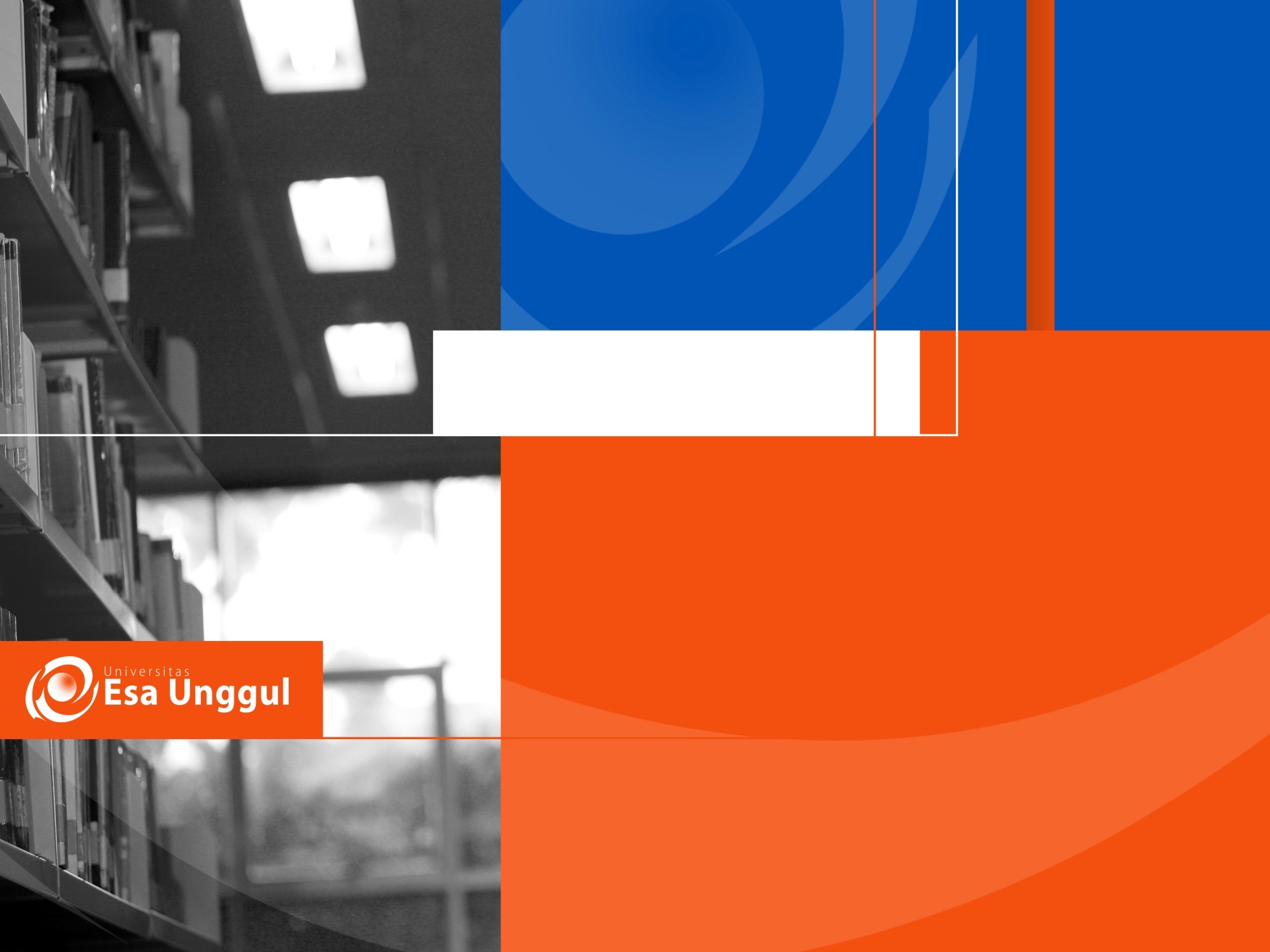 Materi Sebelum UTS
01. Manajemen dalam desain
02. SDM dan kegiatan desain
03. Terapannya dalam manajemen desain
04. Desain Strategi dalam manajemen desain
05. Tujuan dalam manajemen desain
06. Desain, inovasi dan teknologi di manajemen
07. Efektifitas antara manajemen dan desain
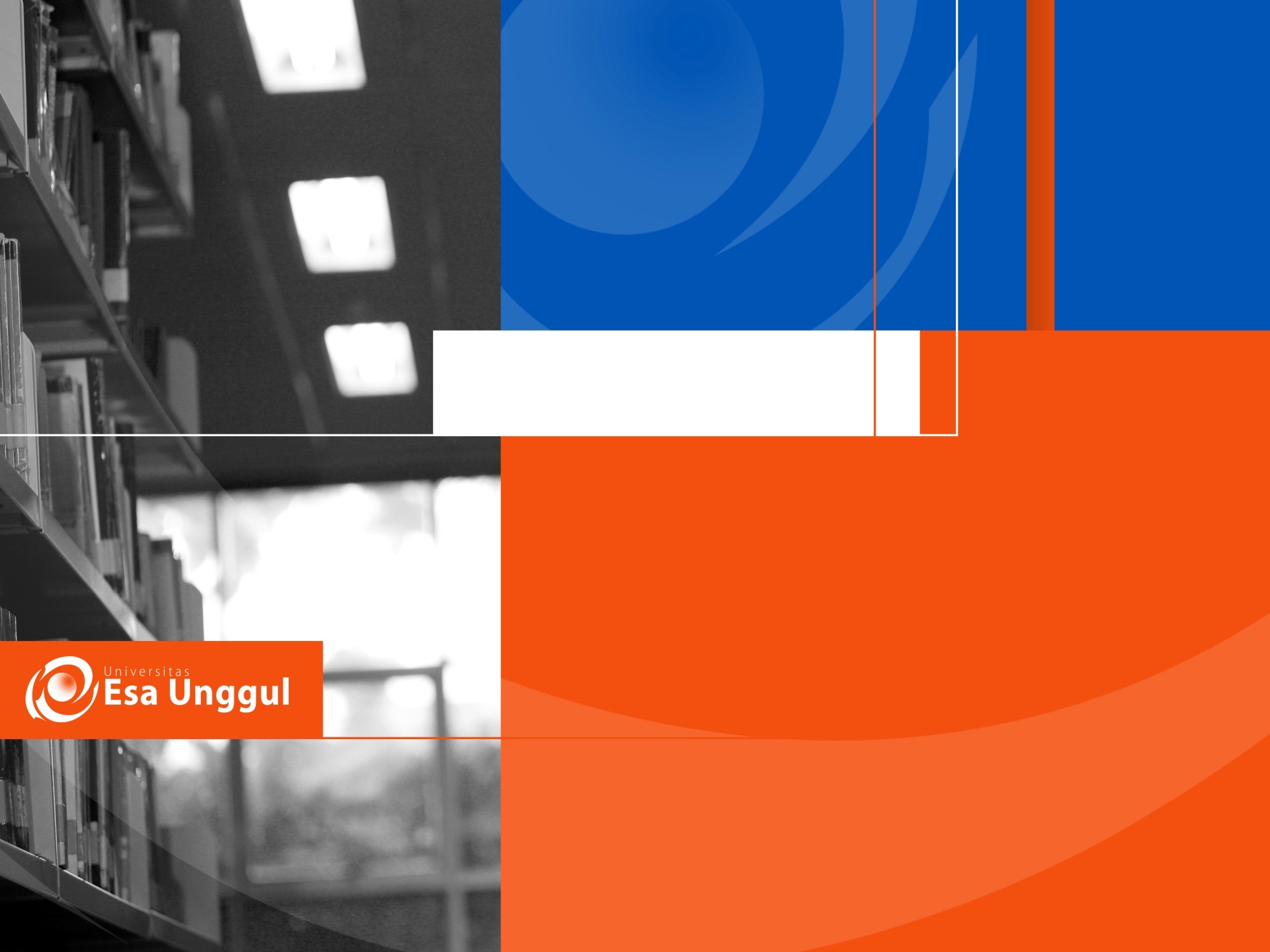 Materi Setelah UTS
08. Ruang lingkup manajemen desain.
09. Manajemen desain taktis di perusahaan.
10. Metode dalam manajemen desain.
11. Jalur dalam manajemen desain
12. Pekerjaan dalam unit – unit desain
13. Tujuan akhir dalam manajemen desain
14. Proses desain dalam manajemen desain
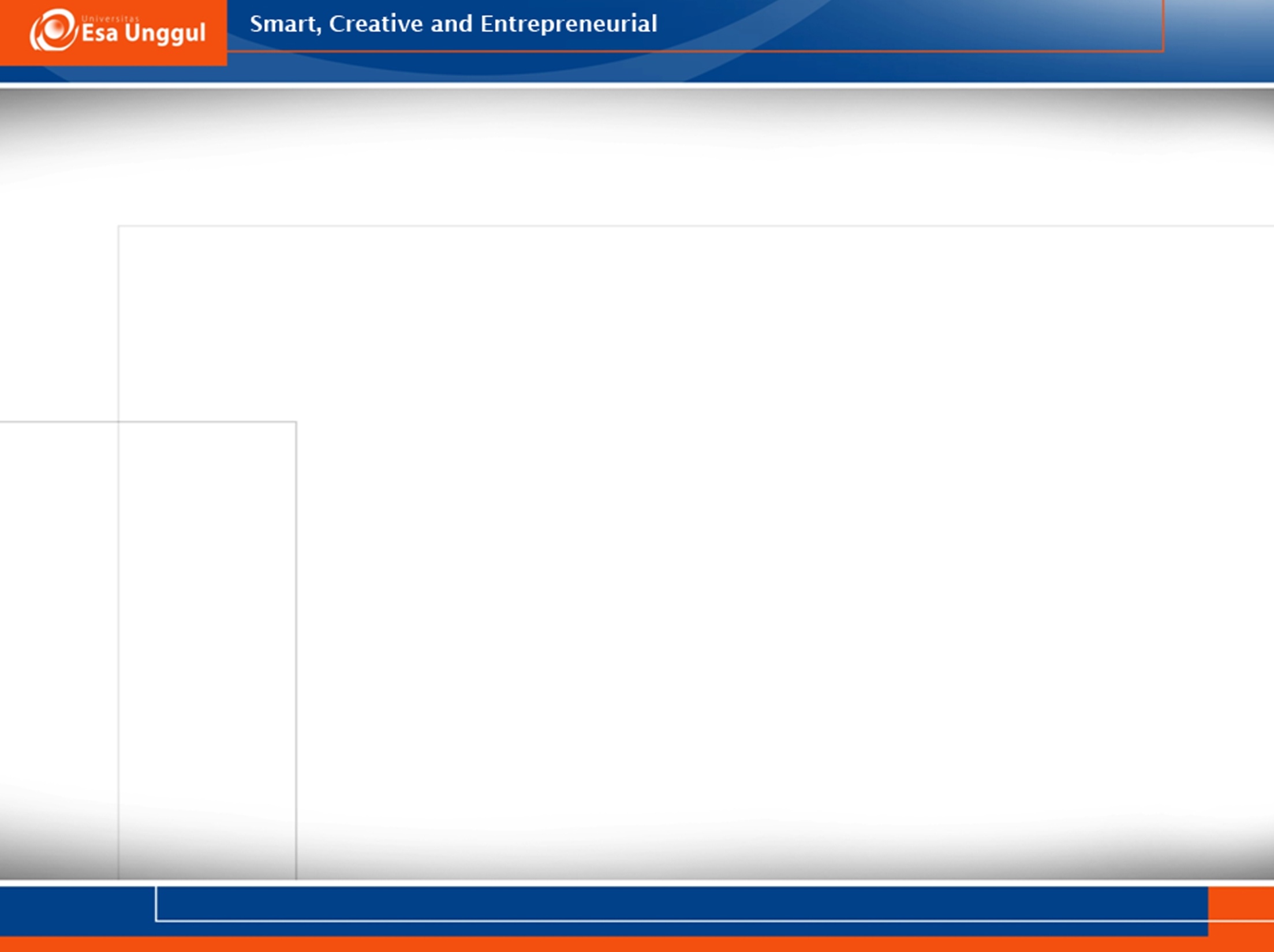 Model Pengambilan Keputusan Taktis       Bagaimana perusahaan membuat keputusan taktis yang baik? Kita dapat menguraikan pendekatan umum bagi pengambilan keputusan taktis. 

Keenam langkah menggambarkan proses pengambilan keputusan yang direkomendasi adalah sebagai berikut:

Kenali dan tetapkan masalah
Identifikasi setiap alternatif sebagai solusi yang layak atas masalah tersebut; eliminasi alternatif yang secara nyata tidak layak.
Identifikasi biaya dan manfaat yang berkaitan dengan setiap alternatif yang layak. Klasifikasilah biaya dan manfaat sebagai relevan atau tidak relevan serta eliminasilah biaya dan manfaat yang tidak relevan dari pertimbangan.
Hitunglah total biaya dan manfaat relevan masing-masing alternatif.
Nilailah factor-faktor kualitatif.
Tetapkan alternatif yang menawarkan manfaat terbesar.
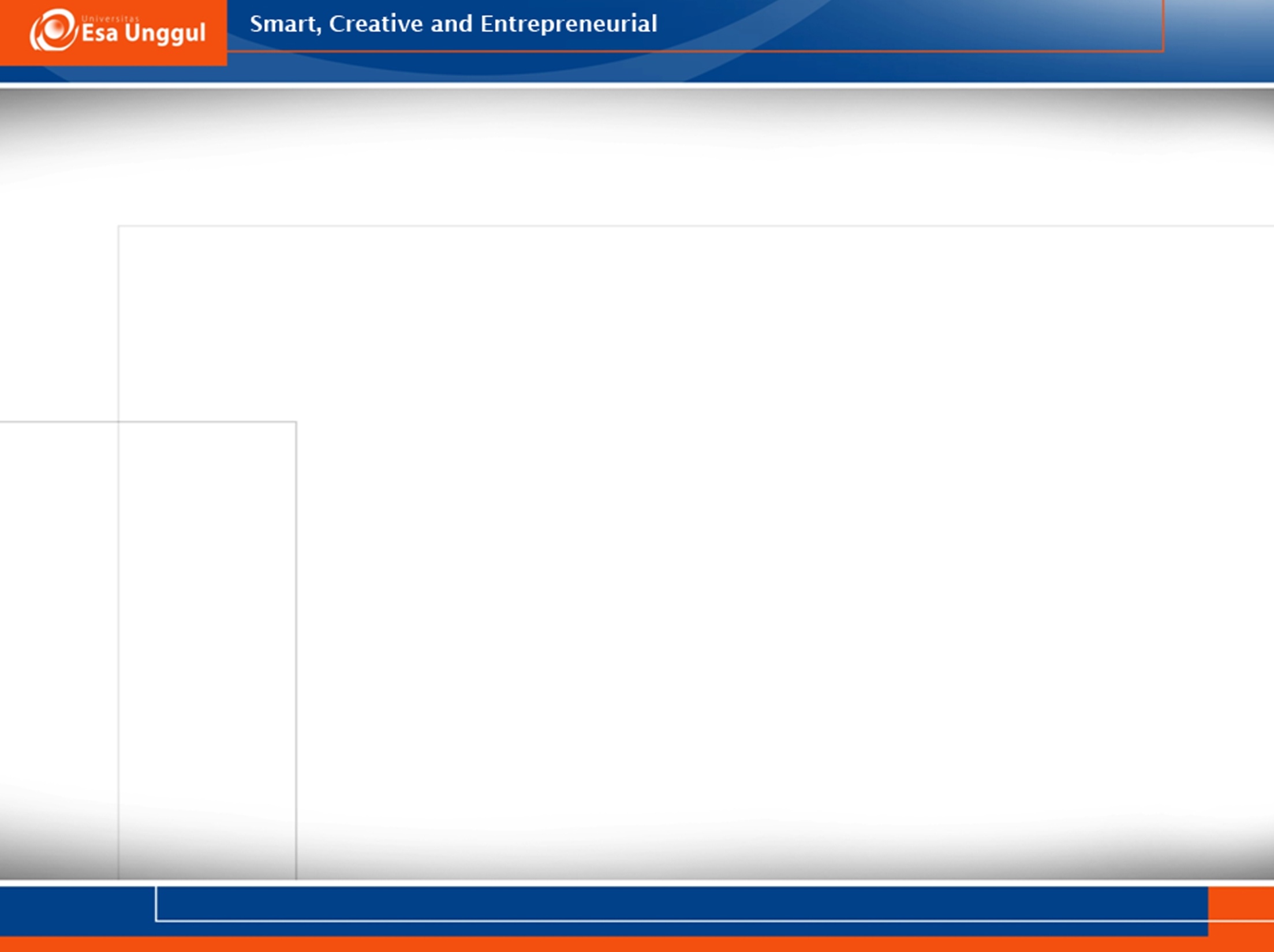 Keenam langkah ini mendefinisikan model pengambilan keputusan sederhana. Model keputusan (decision making) adalah serangkaian prosedur yang, bila diikuti, akan membawa kepada suatu keputusan. Tabel di bawah menggambarkan urutan dari keenam langkah-langkah tersebut dari Model Pengambilan Keputusan Taktis dengan mengambil kasus Masalah Ruangan
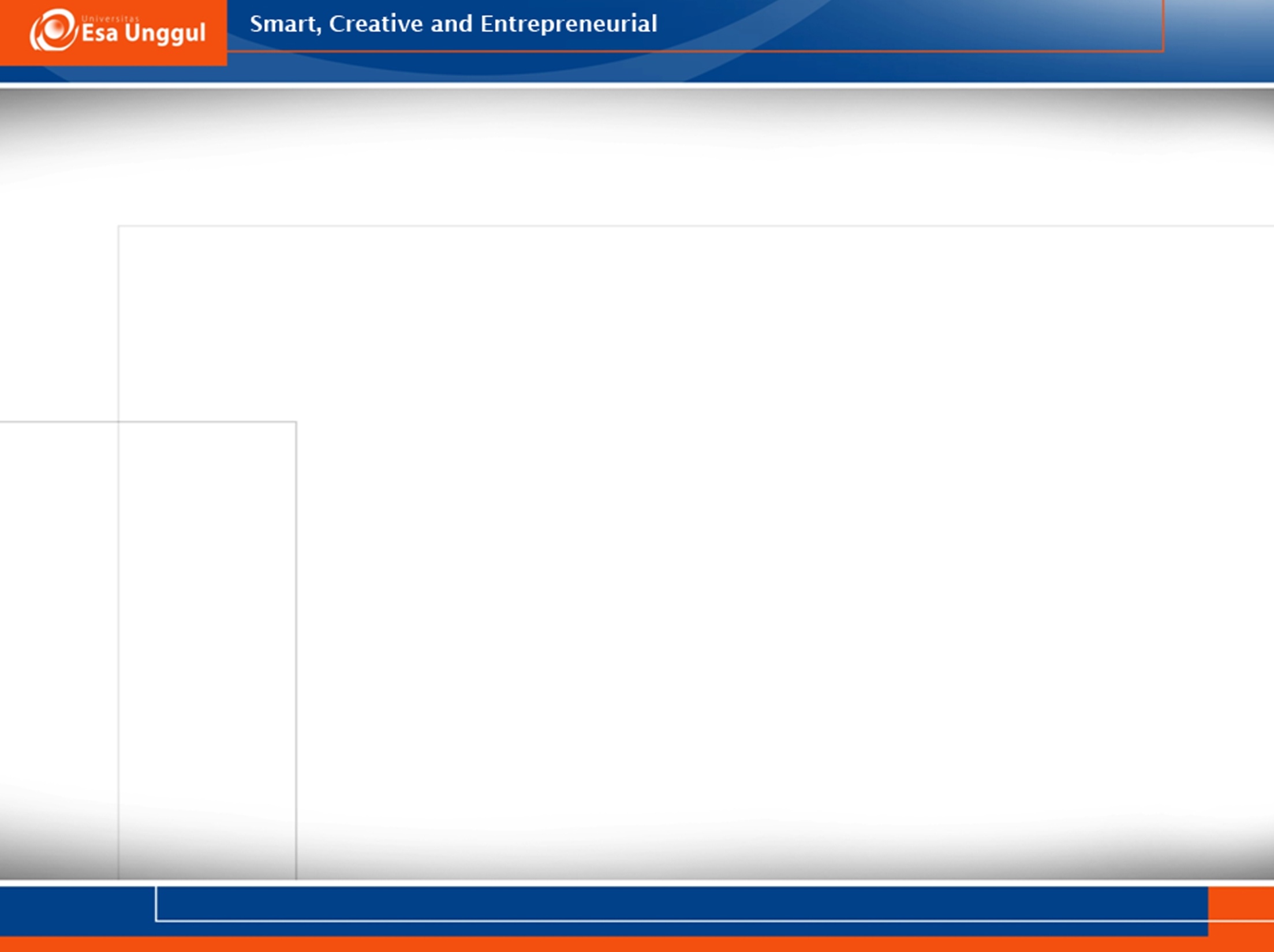 Keenam langkah diatas mendefinisikan model pengambilan keputusan sederhana. Model keputusan (decision making) adalah serangkaian prosedur yang, bila diikuti, akan membawa kepada suatu keputusan. Tabel di bawah menggambarkan urutan dari keenam langkah-langkah tersebut dari Model Pengambilan Keputusan Taktis dengan mengambil kasus Masalah Ruangan
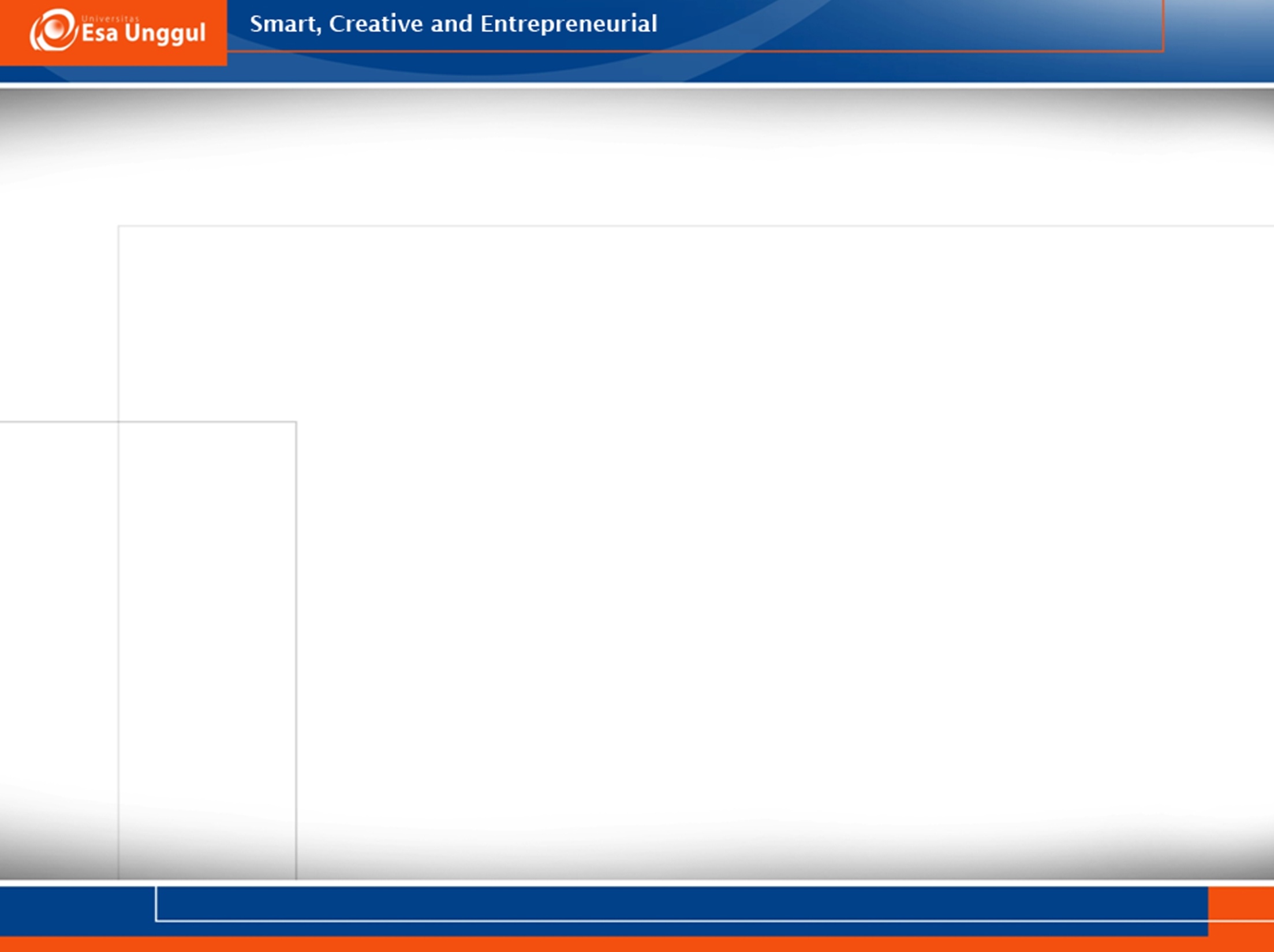 Etika Pengambilan Keputusan Taktis
Dalam pengambilan keputusan taktis, masalah etika selalu mengitari cara di mana keputusan diimplementasikan, dan pengorbanan sasaran jangka panjang yang mungkin untuk hasil jangka pendek. Biaya relevan berguna dalam pengambilan keputusan taktis keputusan yang memiliki gambaran langsung atau sasaran terbatas dalam pikiran. Namun, pengambil keputusan harus selalu mempertahankan kerangka kerja etika. Pencapaian sasaran adalah penting, tetapi bagaimana Anda mencapainya barangkali lebih penting. Sayangnya, banyak manajer memiliki pandangan sebaliknya. Sebagian alasannya adalah tekanan berat untuk menghasilkan kinerja yang banyak dirasakan para manajer. Seringkali individu yang bukan merupakan pelaksana terbaik mengalami PHK atau demosi. Dalam kondisi demikian, sering timbul godaan untuk melakukan tindakan yang meragukan hari ini tanpa mempertimbangkan dampaknya di masa depan.
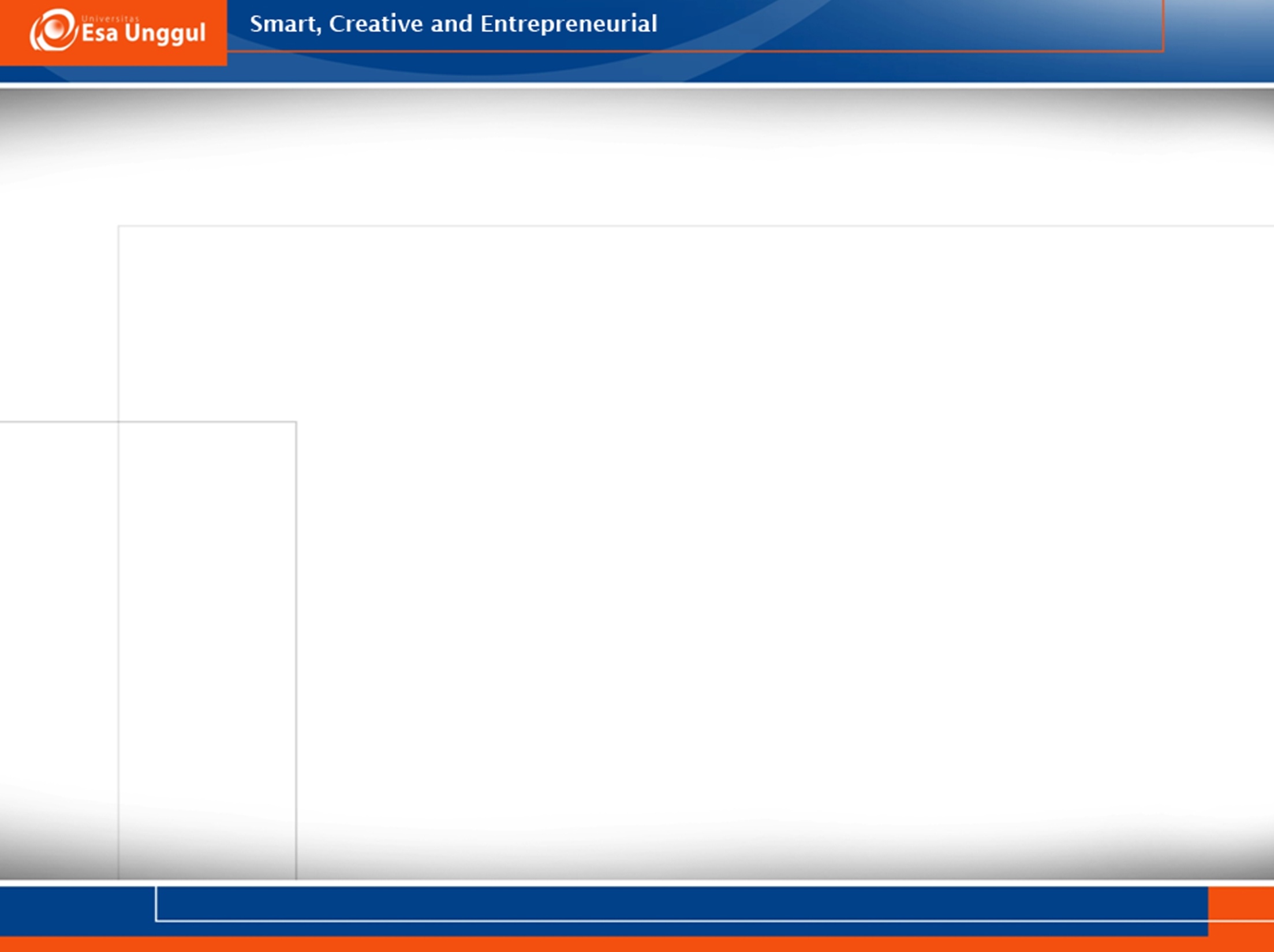 Sebagai contoh, mem-PHK karyawan untuk menaikkan laba dalam jangka pendek dapat dikualifikasi sebagai putusan taktis. Namun, apabila manfaatnya hanya untuk menaikkan laba jangka pendek dan tidak ada tanda-tanda bahwa keputusan tersebut mendukung sasaran strategis jangka panjang perusahaan, maka keputusan itu dapat dipertanyakan. 

Faktanya, beban kerja mungkin tidak berkurang sama sekali tetapi jumlah orang yang tersedia untuk melakukan pekerjaan tersebut dikurangi. Tekanan selanjutnya mungkin dilakukan oleh manajer kepada karyawan yang tersisa agar bekerja dengan jam lembur yang tidak wajar. Apakah keputusan ini tepat? Prinsipnya adalah bahwa harus terdapat suatu pesan yang konsisten ke seluruh perusahaan mengenai misi dan sasarannya. Misalnya, apabila departemen pemasaran dengan antusias memuji mutu dan keandalan produk, sementara departemen teknik dan produksi mengurangi mutu bahan serta keandalan desain, masalah tentu saja akan muncul. Pelanggan akan melihat inkonsistensi ini sebagai suatu pelanggaran etika.
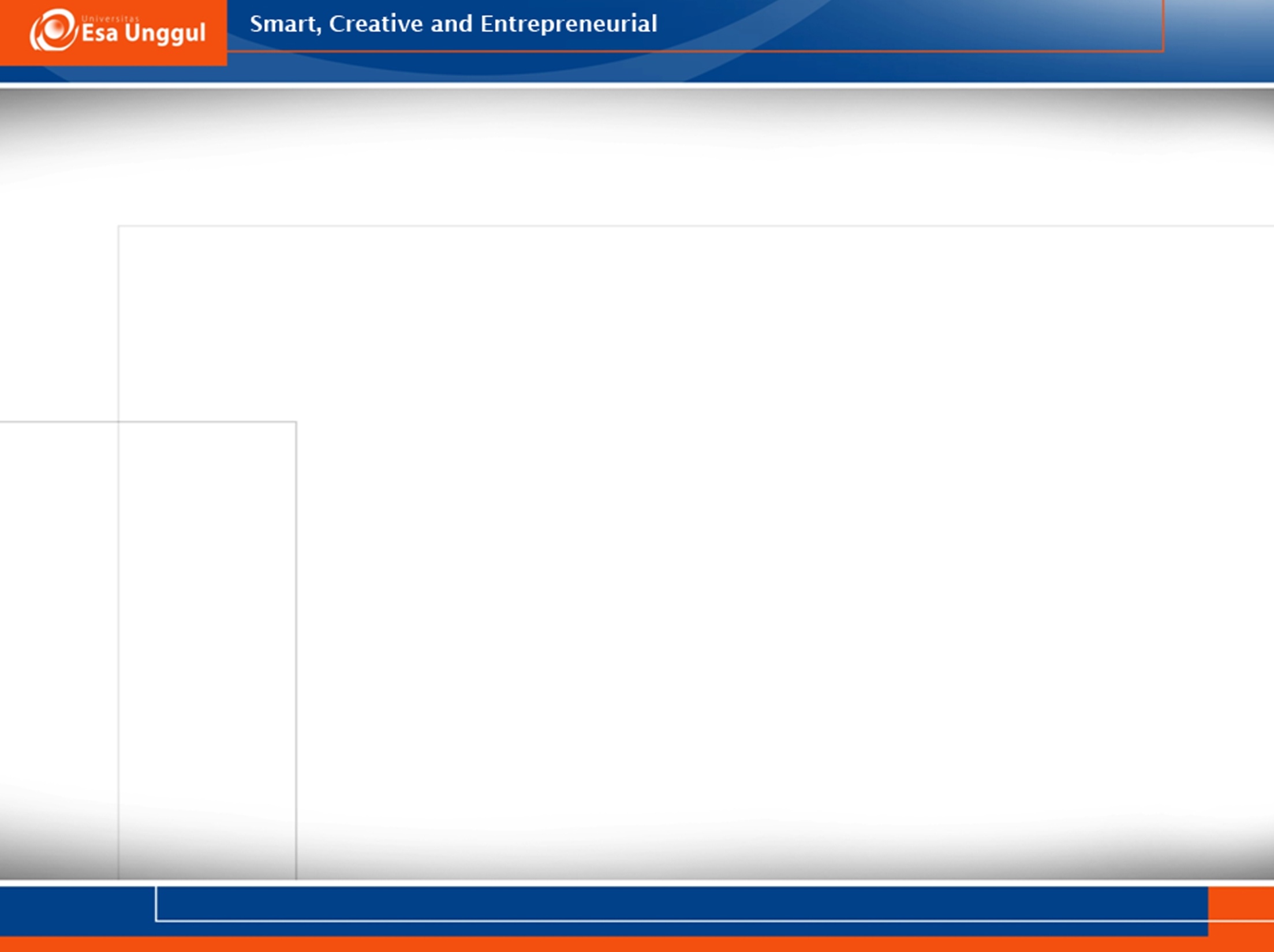 Memperdebatkan masalah benar atau salah membutuhkan waktu yang panjang. Standar etika telah dikembangkan sebagai pedoman bagi para individu. Selain itu, banyak perusahaan yang memperkerjakan staf-staf etika purnawaktu. Seringkali staf-staf tersebut menyediakan saluran-saluran khusus (hotlines) sehingga karyawan dapat menelpon dan menyampaikan keluhan atau bertanya tentang tindakan tertentu. Namun, beberapa masalah etika dapat dihindari hanya dengan menggunakan akal sehat dan tidak memfokuskan semata-mata jangka pendek atas beban jangka panjang. Mari kita pertimbangkan dua contoh mengenai pemotongan biaya pada Ford Motor Company. Ford memutuskan untuk menghilangkan karet pada sisi mobil Sable, yang menghemat biaya 100 per mobil. Pada tahun-tahun sebelumnya, Ford menghemat 7 per mobil melalui penggunaan tangki bahan bakar tipis pada mobil Pinto. Keputusan manakah menurut Anda yang memiliki etika?